Flamanville 3,
Nový reaktor pro rozvoj regionu
12. prosince 2017
1
Očekávání
V roce 1978 byl vytvořen „oblastní“ úřad.

V roce 2002 sdružení obcí „Communauté de Communes des Pieux“
CCP (14 500 obyvatel)

Sdružení aglomerace „Communauté d’Agglomération Cotentin“
CAC v roce 2017 (182 000 obyvatel)
Dopad na region
Projekt přináší příležitosti pro rozvoj ve veřejném sektoru.
Místní úřady jsou do projektu zapojeny      v následujících aspektech:
 výstavba veřejných komunikací, urbanistický rozvoj,
 oblast bydlení,
 rozvoj veřejných služeb.
3
Aglomerace Les Pieux
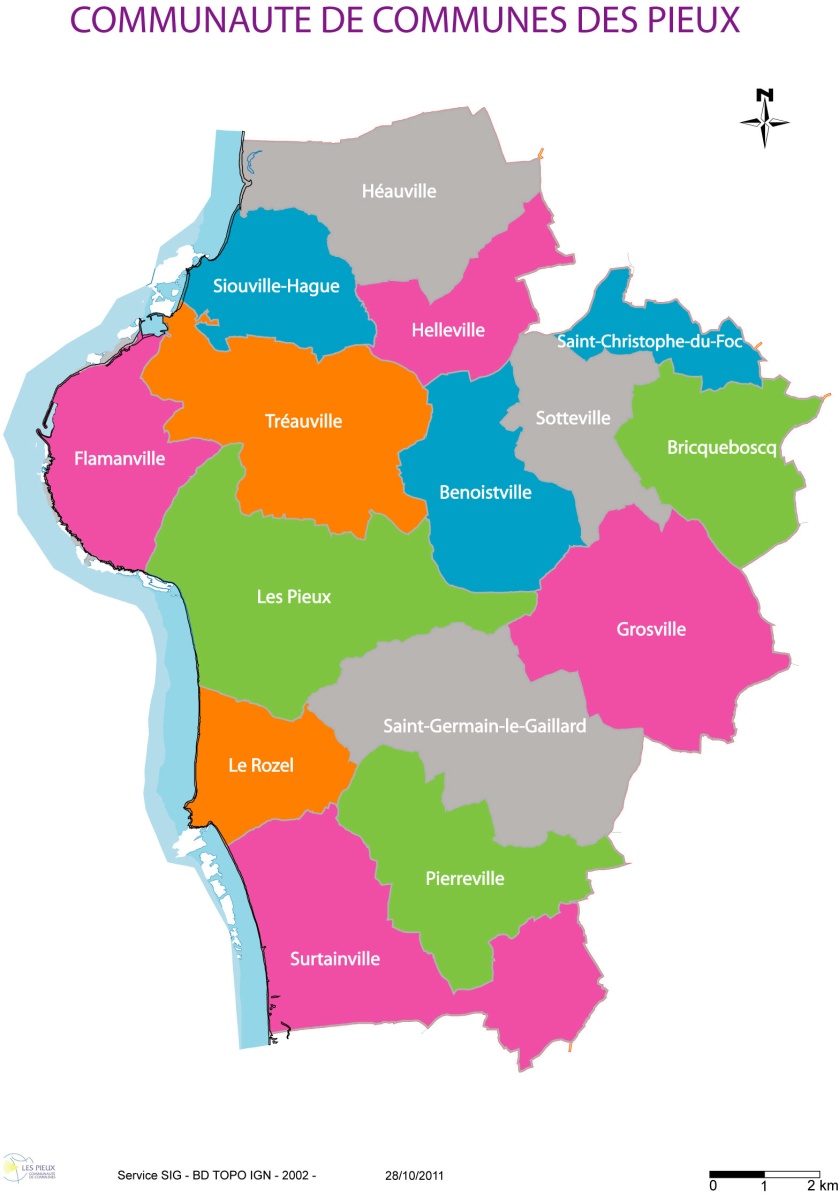 15 obcí:
 Benoistville	
 Bricqueboscq
 Flamanville
 Grosville
 Héauville
 Helleville
 Pierreville
 Les Pieux
 Le Rozel
 Saint-Christophe-du-Foc
 Saint-Germain-le-Gaillard
 Siouville -Hague
 Sotteville
 Surtainville
 Tréauville

Celkový počet obyvatel se odhaduje
 na přibližně 14 500.
4
Investice
Příchod stavebních dělníků a techniků  a jejich rodin vyžadoval investice do veřejné infrastruktury (bydlení, školy, síť veřejných komunikací, sportoviště, čističky odpadních vod a distribuční systém pitné vody).

Do výroby potřebných zařízení se zapojily  místní obce.

Díky sloučení fiskálních zdrojů dokázala komunitní oblast financovat potřebné investice.
5
[Speaker Notes: Il y a 36600 communes en France. Elles disposent de peu de moyens. Le district des Pieux a été créé à l’occasion du chantier de construction de Flamanville 1 et 2. Mais depuis 1999, les communes sont très encouragées à se regrouper en communautés de communes. En 2002, le district des Pieux et devenu communauté de communes.]
Silniční infrastruktura
Helleville
Dokončeno v roce 2009
6
Projekt : silniční infrastruktura
Jižní obchvat Les Pieux 
Projekt na rok 2018
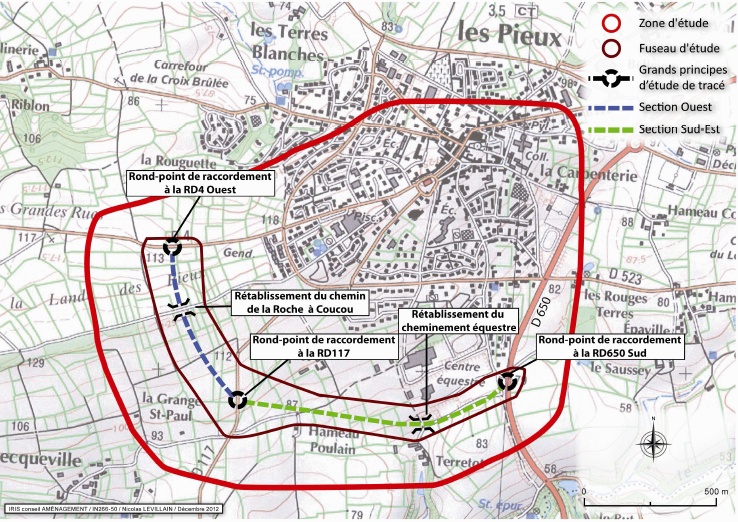 7
Silniční infrastruktura
Nábřeží Diélette
Dokončeno v roce 2017
8
Vykládací přístav Diélette
Rozvoj přístavu Diélette
Dokončeno v roce 2009
9
Bydlení
Teurthéville – Hague, úpravna pitné vody
Dokončeno v roce 2014
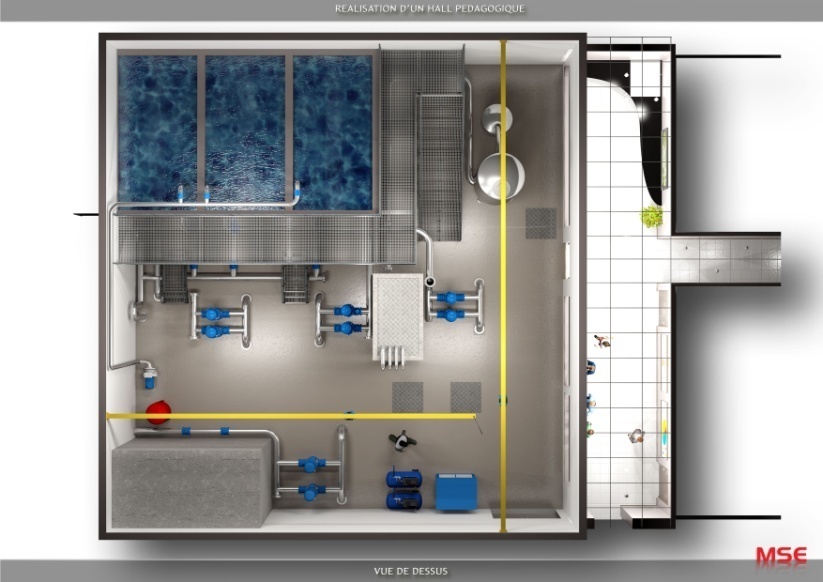 10
ParkováníLes Pieux
Parkoviště La Fosse 
Dokončeno v roce 2010
11
ParkováníFlamanville
Parkoviště La Campagne
Dokončeno v roce 2011
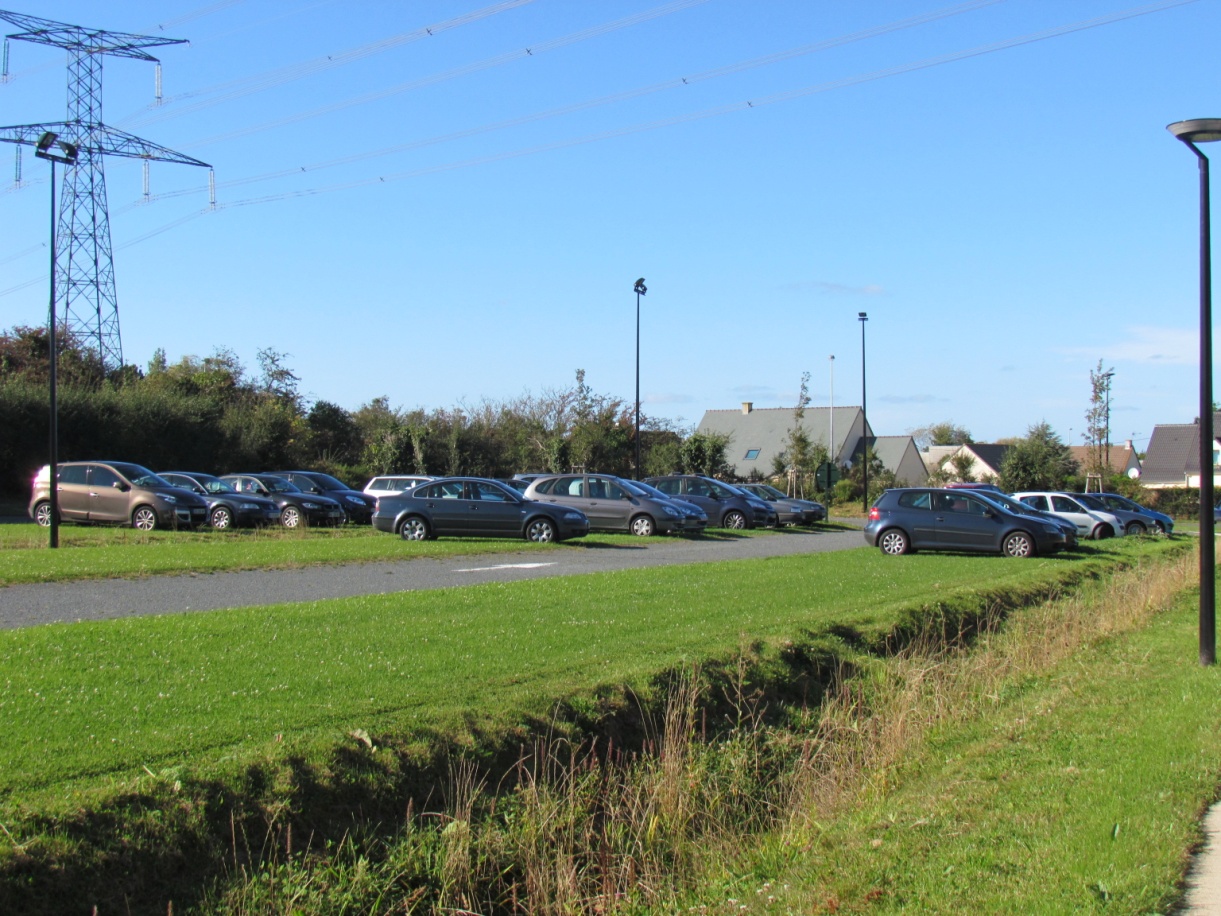 12
Školní zařízeníSaint Germain le Gaillard -Pierreville - Les Pieux- Héauville – Flamanville- Bricquebosq – Grosville - Tréauville
Program na vybudování 8 školních jídelen
Dokončeno v roce 2015
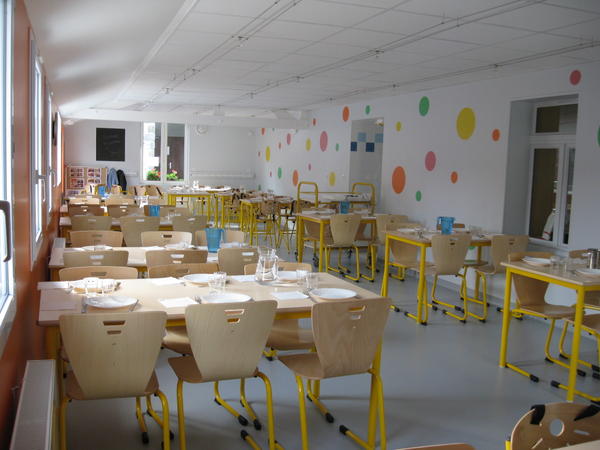 13
Škola Sotteville, St-Christophe du foc, Benoistville
Školní program
Dokončeno v roce 2015
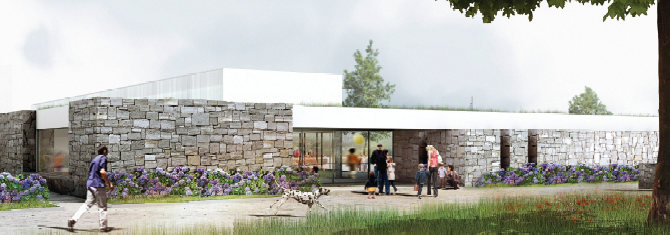 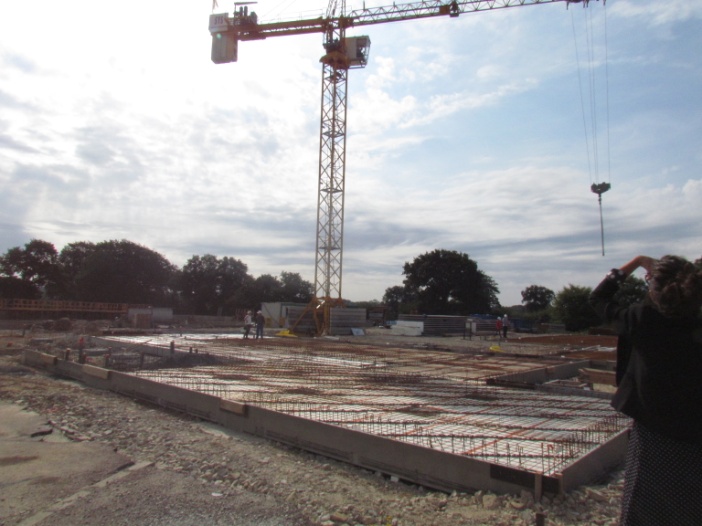 14
Zařízení pro péči o dítě Les Pieux, Flamanville, Benoistville
Program na rozvoj dětských center
Dokončeno v roce 2017
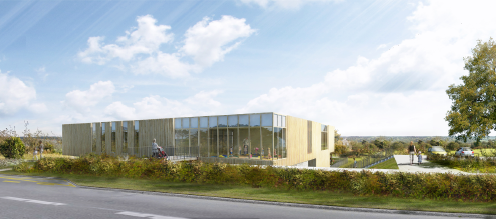 15
Sportovní areál Flamanville
Tělocvična ve Flamanville
Dokončeno v roce 2016
16
Sportovní areálLes Pieux
Tělocvična v Les Pieux
Dokončeno v roce 2016
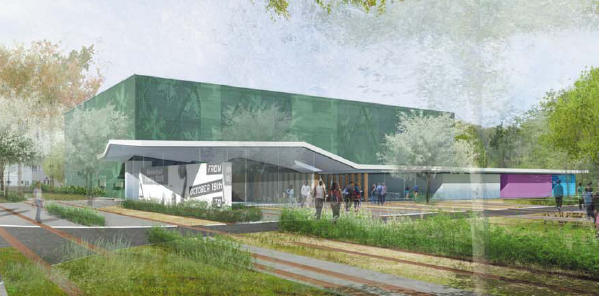 17
Zdravotní střediskoLes Pieux
Středisko primární zdravotní péče
Dokončeno v roce 2017
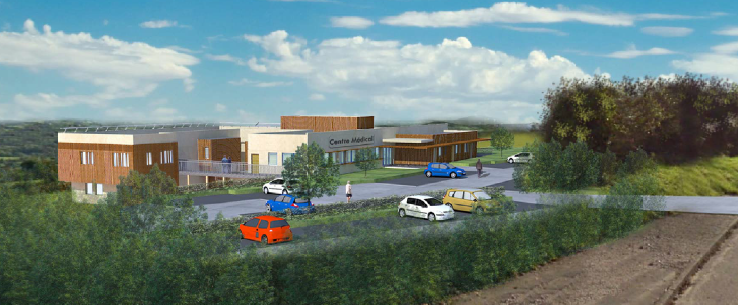 18